Gun Test Stand Inverted insulator gun updateSeptember 25 2015
A full set of electrodes including a puck with dummy cathode and a new anode are being polished. 
A new cathode preparation chamber has been fabricated and has been attached to the gun vacuum chamber.
The new set of electrodes will be high voltage tested with the insulator configuration that demonstrated 350 kV operation, but this time with improved electrode polishing to minimize previously observed field emission.
This is the configuration tested successfully to 350kV, albeit field emission higher than desired
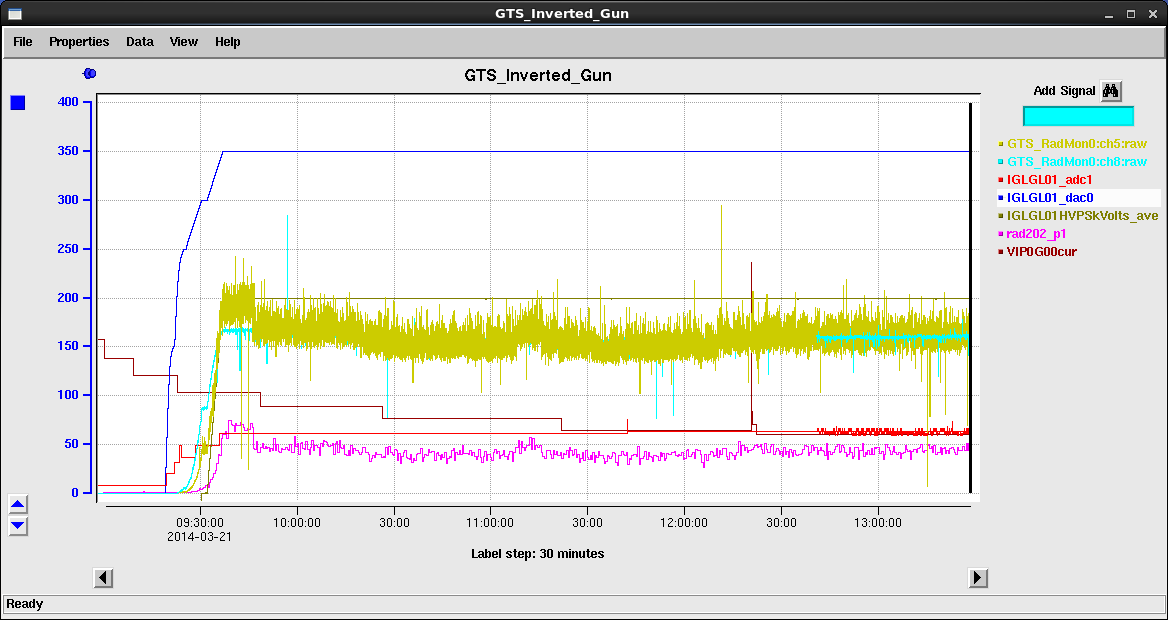 The cathode prep chamber is now attached to the gun vacuum chamber
Planned tasks for the next few weeks
Electrodes polished and UHV clean
Cathode prep chamber ready for vacuum
Gun assembly under vacuum
Electrodes degassed in Big Blue
Electrodes  and insulator installed
Vacuum bake starts
High Voltage conditioning starts
Vacuum bake ends